Happy Wednesday Homeroom!!!
We got this!!!
Welcome everyone!!!!

Please take your assigned seat and get started on the opener:

List ten things you love and ten things you hate!!!!
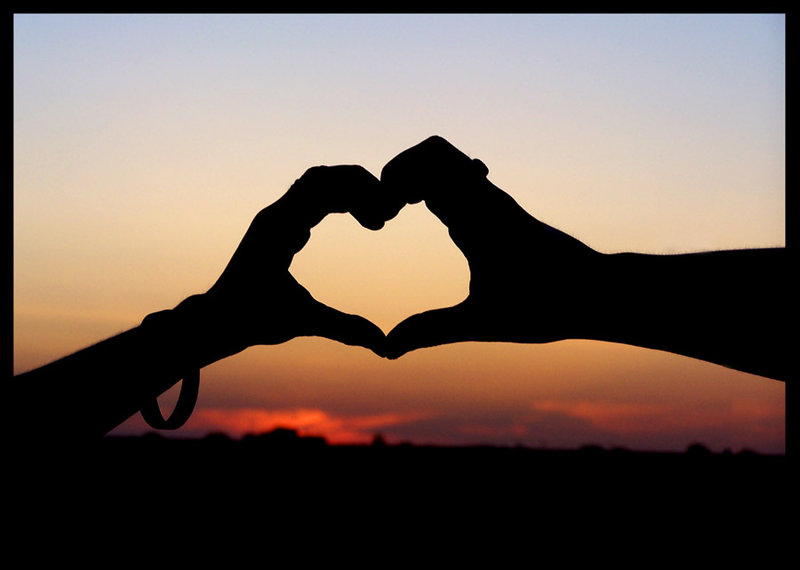 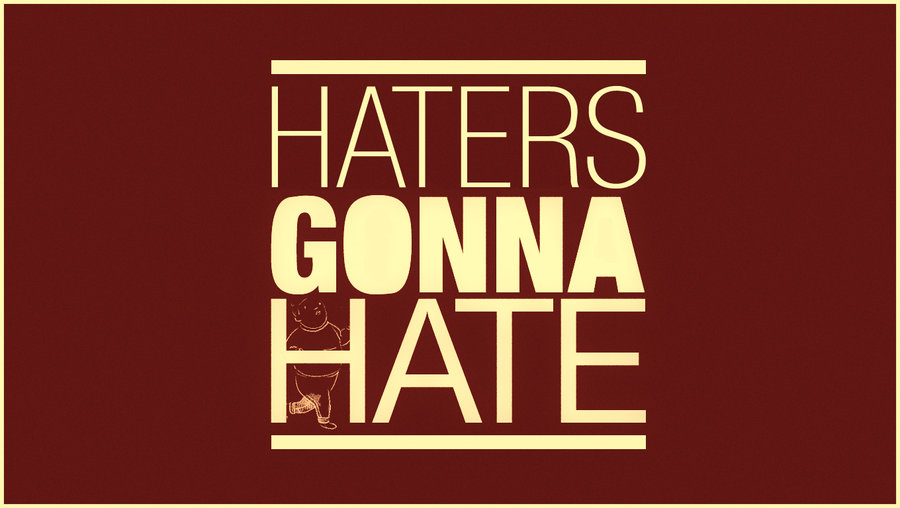 Work:  
How the class is set up????--- Opener, Work, Closing.  
Where do I go for makeup work when I’m absent?   
What do students need to bring everyday? 
How many grades will I have each week. 
What’s the difference between AC and ELA?  

Brain break:  I Love Sharks  (Who has used this reading strategy?)
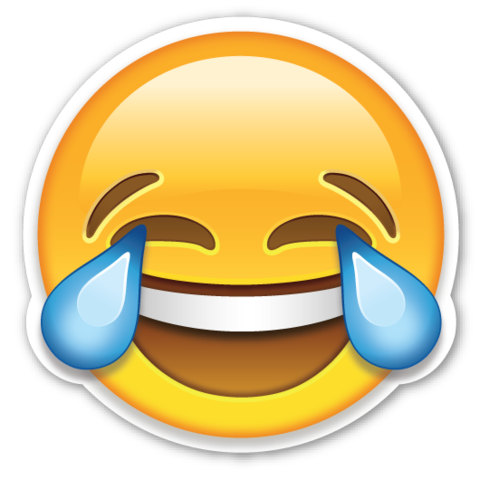 Closing:  Choose five important words or phrases from your CMP and explain why they are important
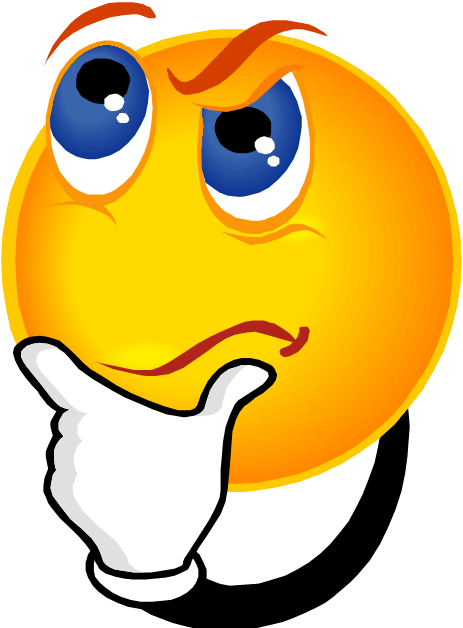